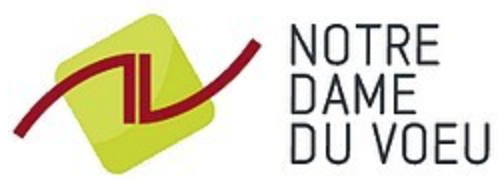 Thème: Les fonctionsSéquence 5 :Représenter algébriquement et graphiquement les fonctions
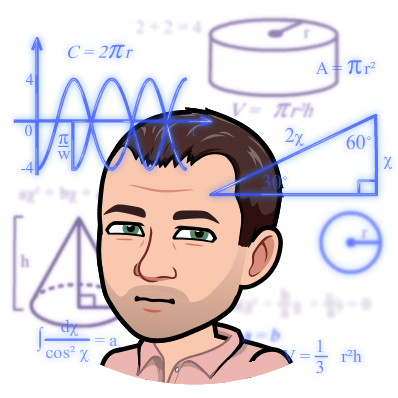 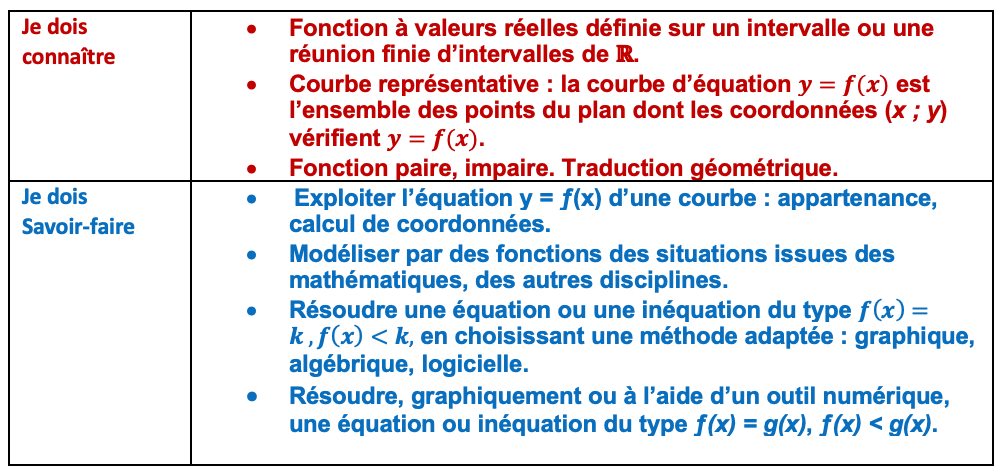 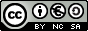 Mevel Christophe
1
1°) Courbe représentative d’une fonction
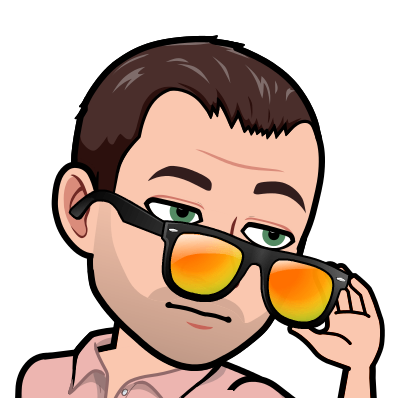 Activité préparatoire :  Le problème du plaisancier.
Procédure à suivre pour déterminer l’appartenance d’un point M (xM ; yM) du plan à la courbe représentative d’une fonction.
Vérifier graphiquement que le point est sur le dessin de la courbe. (Méthode approximative car on peut avoir l’impression
Visuellement que c’est le cas et pourtant…
Vérifier que l’abscisse xM appartient à l’ensemble de définition D et que le calcul de f(xM) donne comme résultat yM.
Mevel Christophe
2
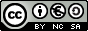 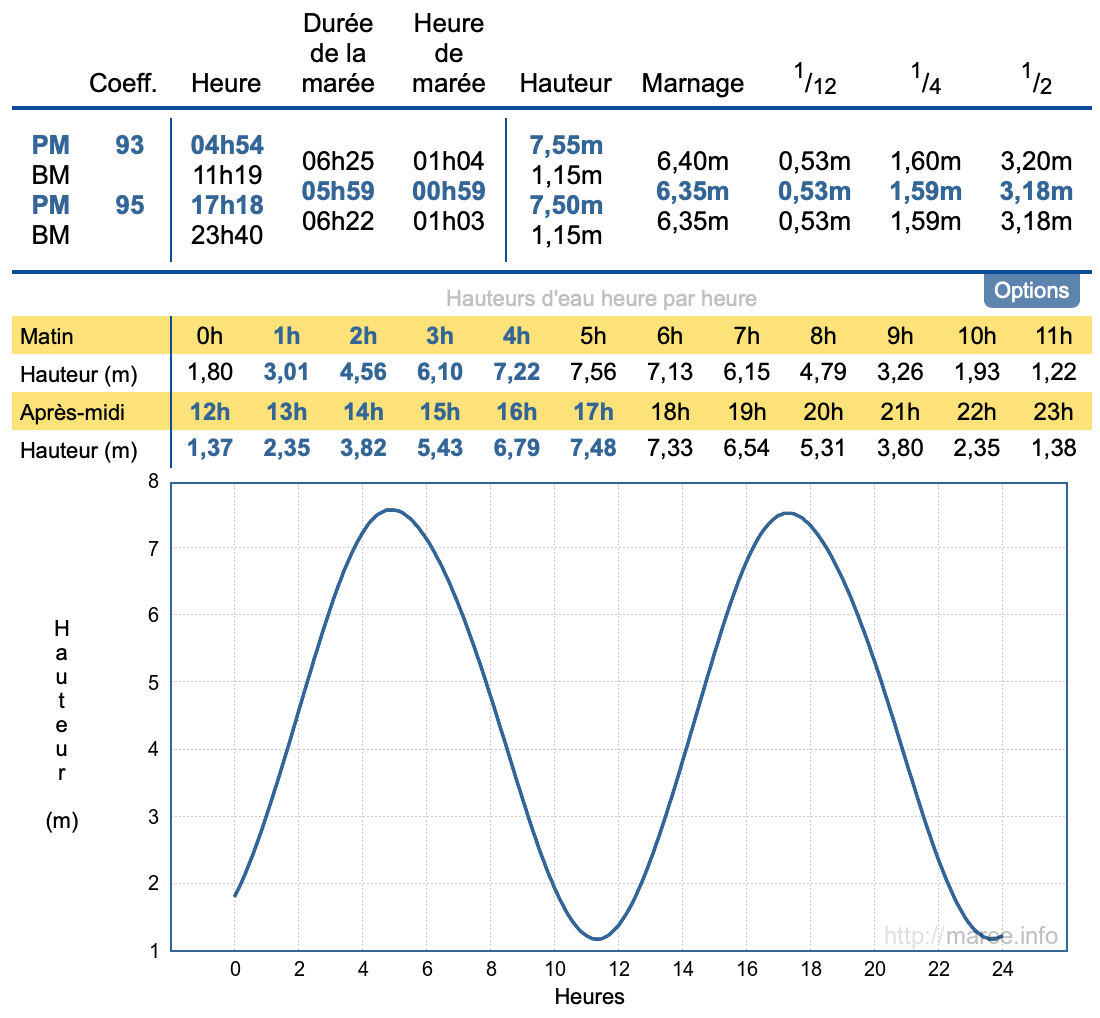 Tableau de valeurs illustrant une partie des points 
appartenant à la courbe représentative de la fonction f
Courbe représentative de la fonction f donnant
toutes les hauteurs de l’eau en fonction de 
l’heure de la journée. 
Ensemble des points appartenant à la courbe.
Ensemble de définition de la fonction f.
Avec une lecture graphique, on pourrait
penser que le point de coordonnées (10 ; 2)
appartient à la courbe représentative de la
fonction f et pourtant avec un peu plus de
précision…
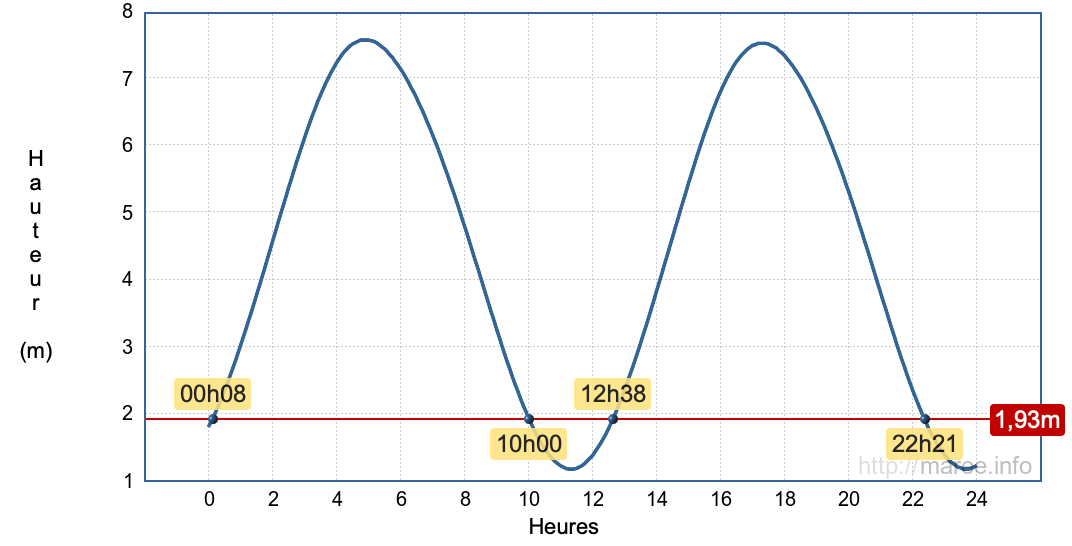 Source: http://maree.info/76?d=20141125
Mevel Christophe
3
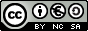 2°) Parité d’une fonction
a) Fonctions paires
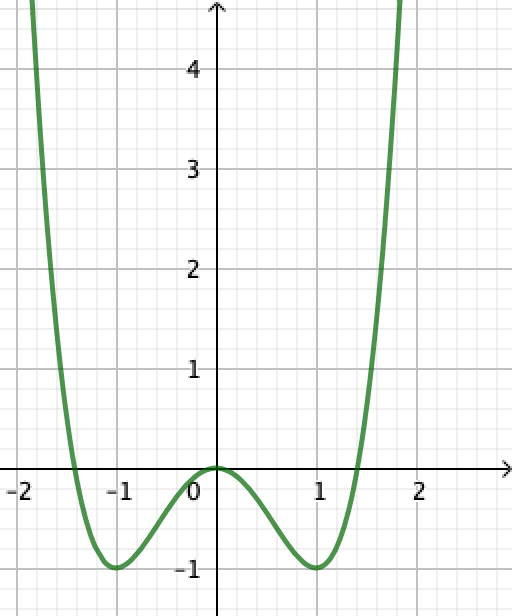 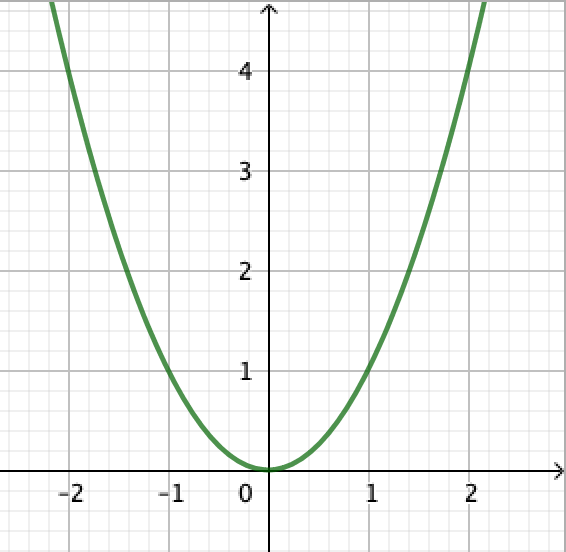 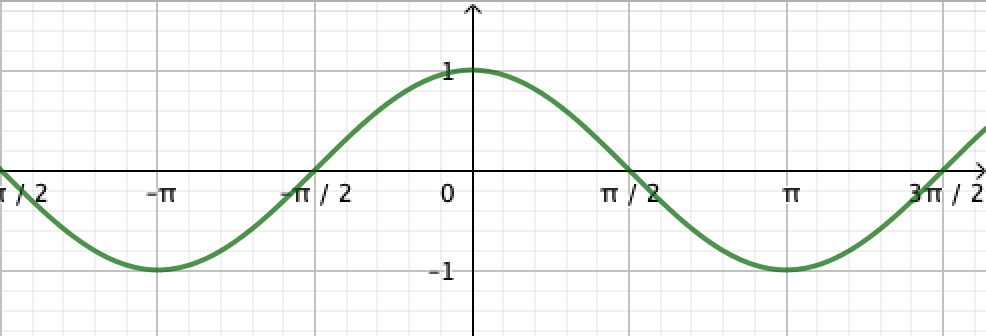 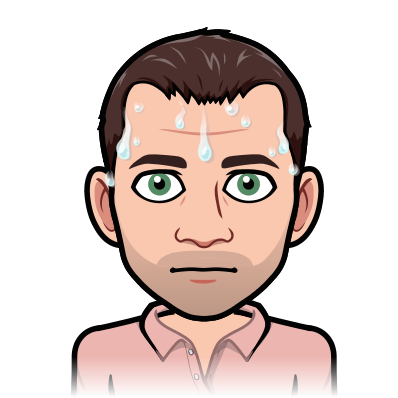 Mevel Christophe
4
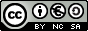 a) Fonctions impaires
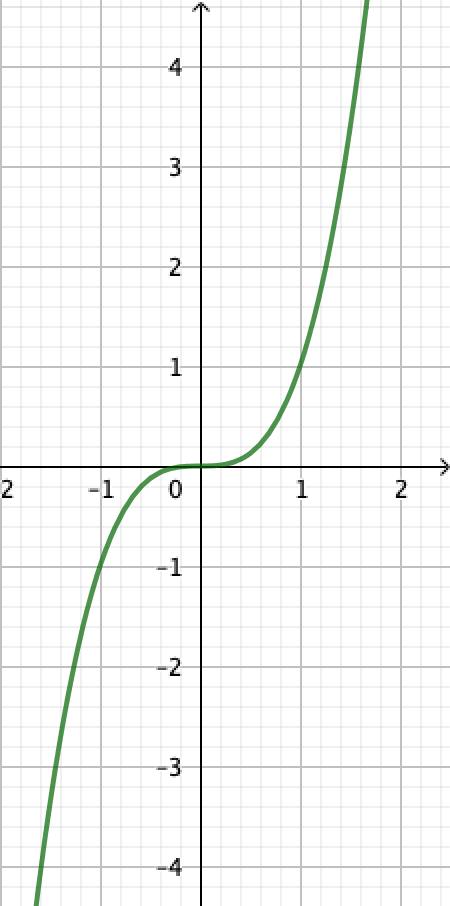 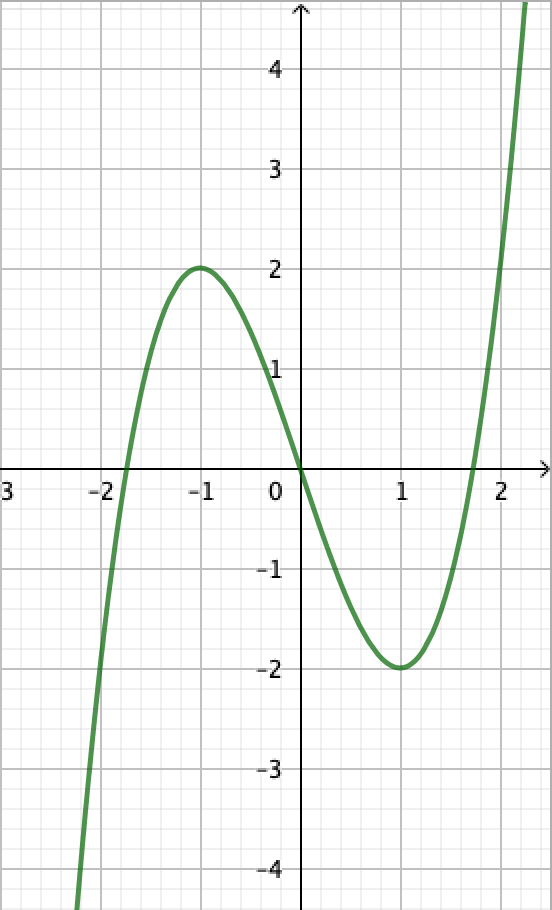 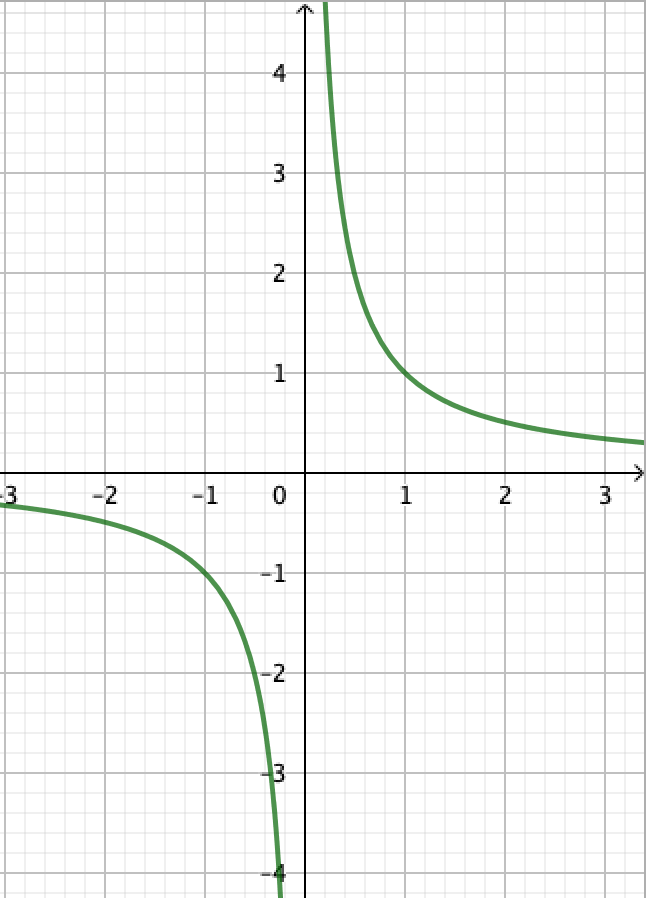 Mevel Christophe
5
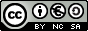 3°) Résolution graphique et algébrique des équations du type f(x) = k où k est un nombre réel
a) Résolution graphique et/ou avec un logiciel
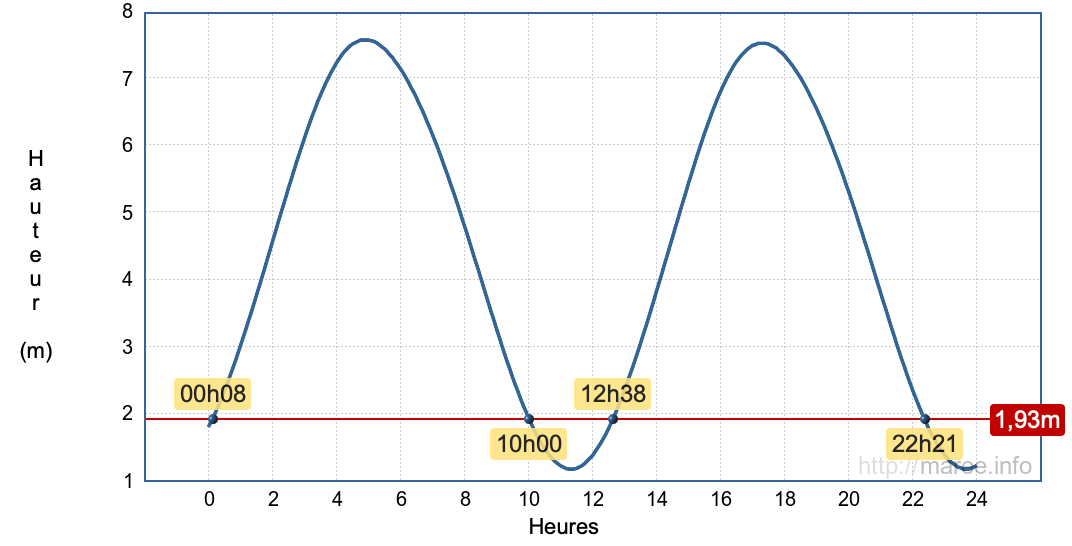 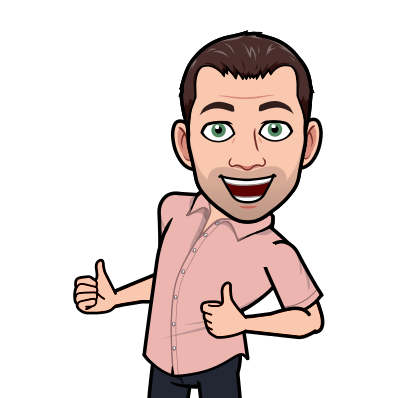 Propriété: 
Les solutions de l’équation f(x) = k sont les abscisses des points d’intersection entre la courbe représentative de la fonction étudiée situés et la droite d’équation y = k.
Mevel Christophe
6
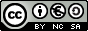 b) Résolution algébrique
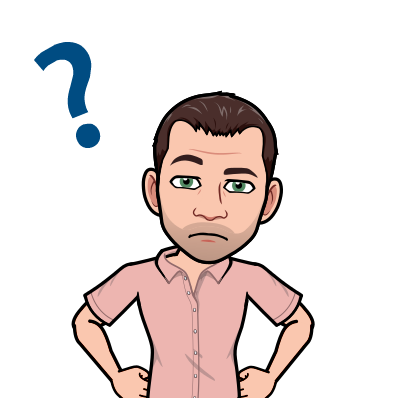 Démarche de
résolution 
verticale
Démarche de
résolution 
verticale
Propriété: 
La résolution algébrique des équations du type f(x) = k où k est un nombre réel nous amène à résoudre des 
équations nous fournissant le ou les antécédents du nombre k par la fonction f.
Mevel Christophe
7
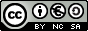 Exemple avec une démarche globale
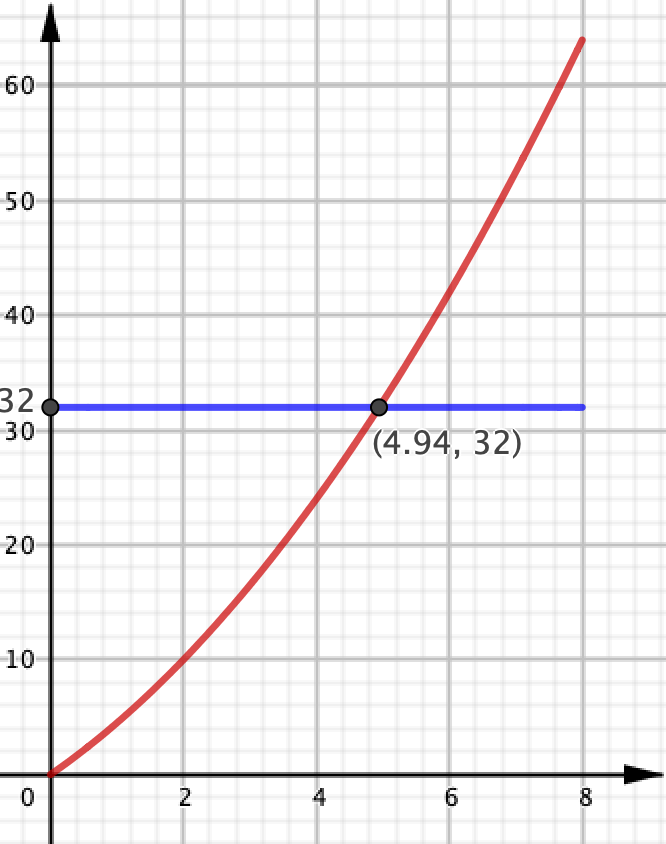 Problème 1 issu du polycopié regroupant les 2 problèmes.
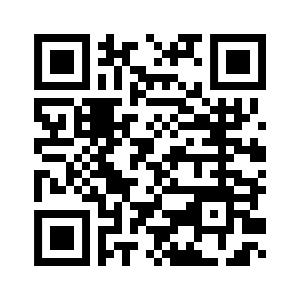 https://www.geogebra.org/m/je8djc2c
Mevel Christophe
8
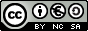 4°) Résolution graphique des inéquations du type f(x) > k où k est un nombre réel
a) Résolution graphique et/ou avec un logiciel
Source: http://maree.info/82
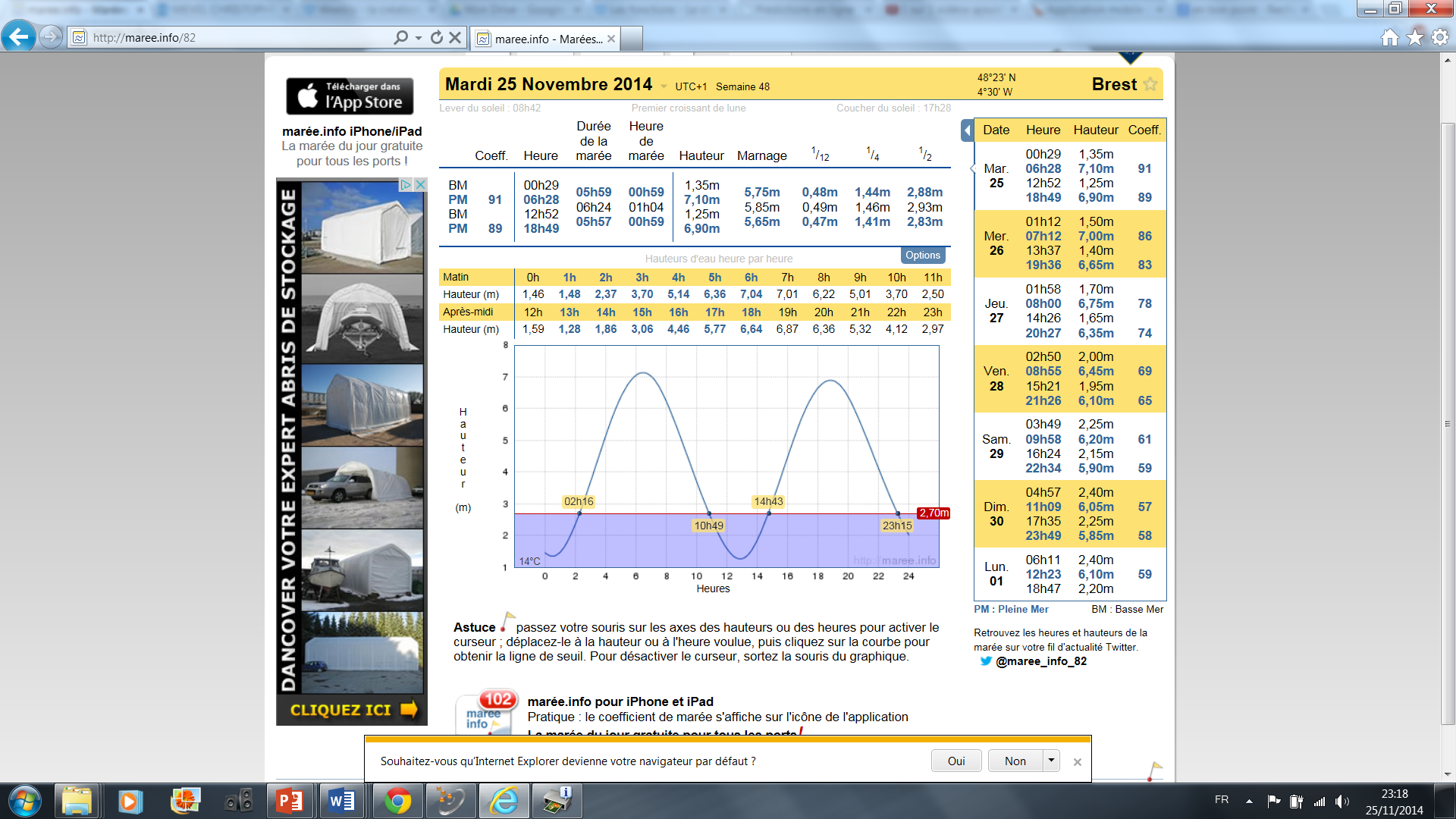 Propriétés: 
Les solutions de l’inéquation f(x) > k sont les abscisses des points de la courbe 𝒞 situés au dessus de la droite d’équation y = k.
Les solutions de l’inéquation f(x) < k  sont les abscisses des points de la courbe 𝒞 situés en-dessous de la droite d’équation y = k.
Mevel Christophe
9
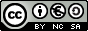 5°) Résolution graphique des équations du type f(x) = g(x) et des inéquations du type f(x) > g(x)
a) Résolution graphique des équations du type f(x) = g(x)
Problème 2 issu du polycopié regroupant les 2 problèmes.
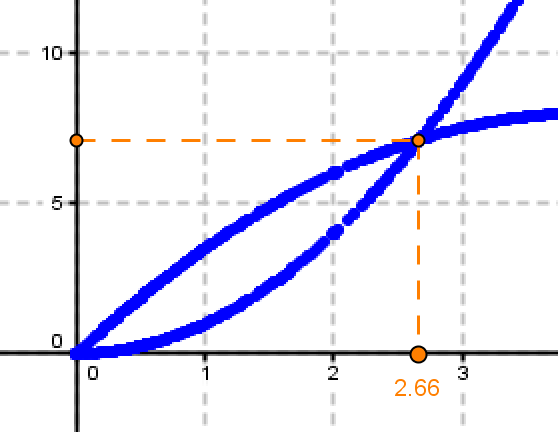 Attention: Cette démarche vous donne des solutions qui sont à contrôler et seulement celles visibles facilement!
Mevel Christophe
10
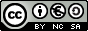 b) Résolution graphique des inéquations du type f(x) > g(x)
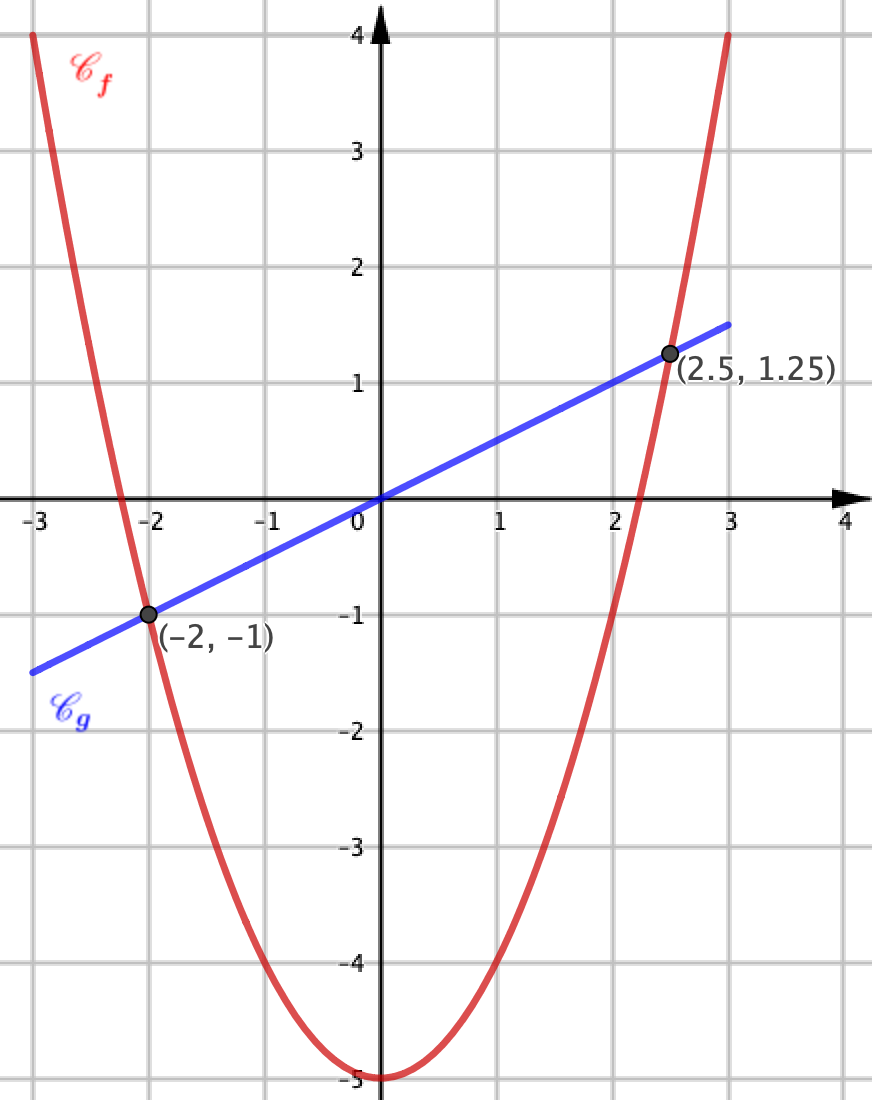 Exemple:
Soient les fonctions f et g définies sur [-3 ; 3] par f(x) = x²- 5 et g(x) = 0,5x.

L’ensemble solution de l’inéquation f(x) > g(x) est : [-3; -2[ U ]2,5 ; 3].

L’ensemble solution de l’inéquation f(x) ≤ g(x) est: [-2 ; 2,5].
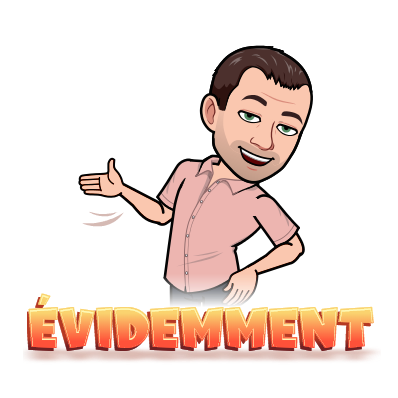 Propriété:
Les solutions de l’inéquation f(x) > g(x) (resp f(x) < g(x)) sont les abscisses des points de la courbe 𝒞f situés au-dessus (resp en dessous) de la courbe 𝒞g.
Mevel Christophe
11
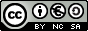